BEZPIECZNE WAKACJE
NUMERY ALARMOWE
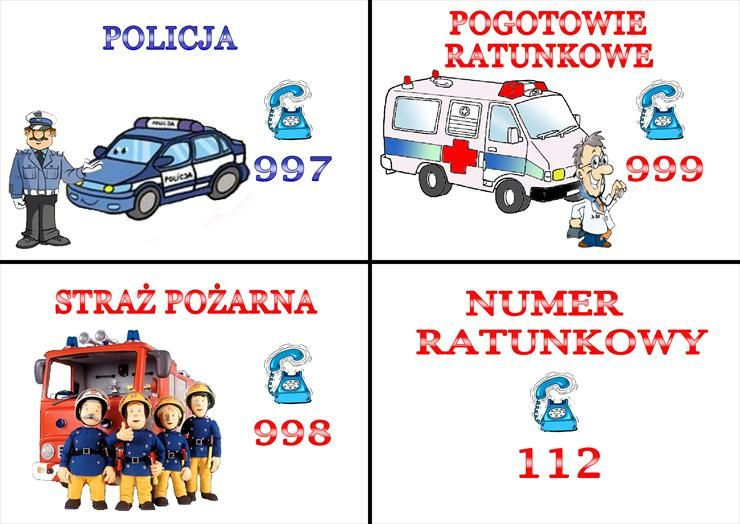 BEZPIECZEŃSTWO NAD WODĄ
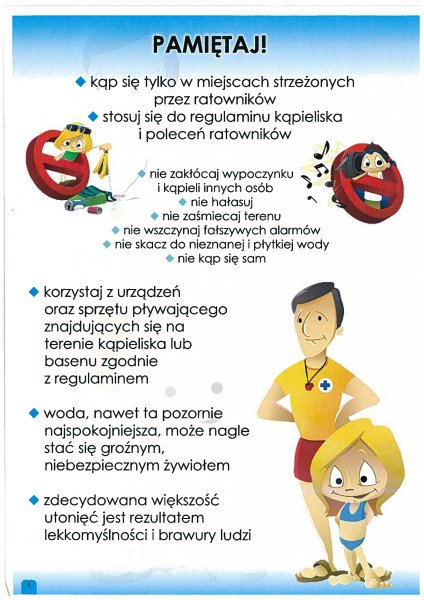 BEZPIECZEŃSTWO W GÓRACH
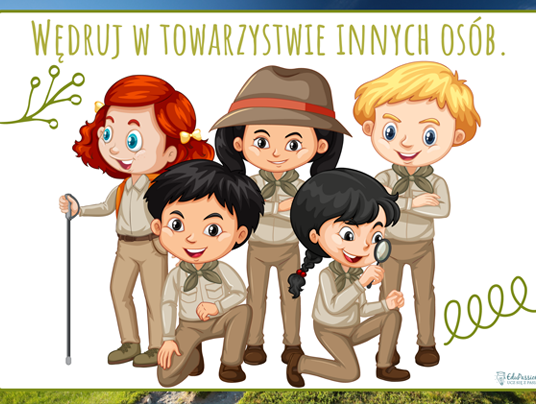 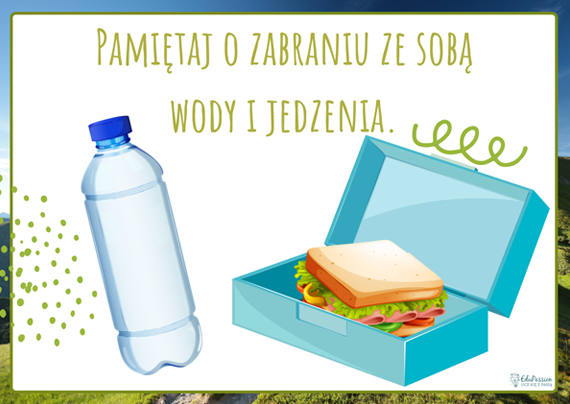 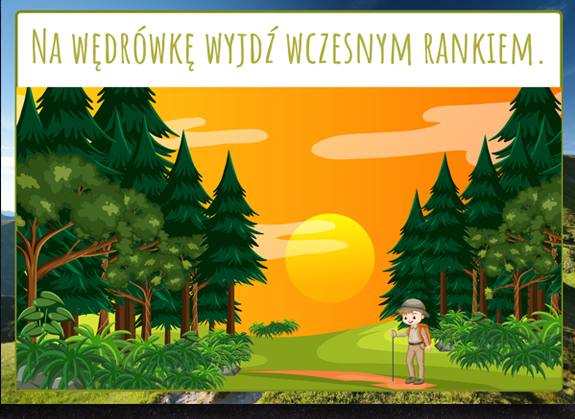 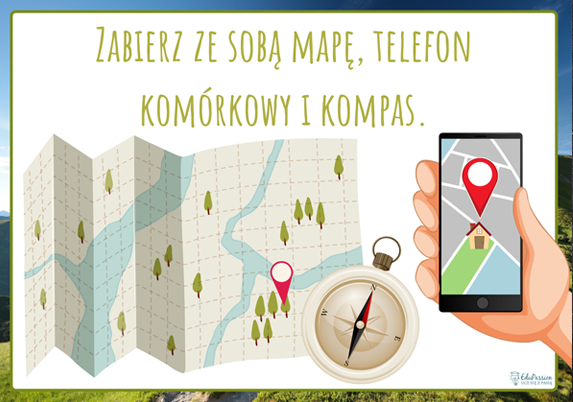 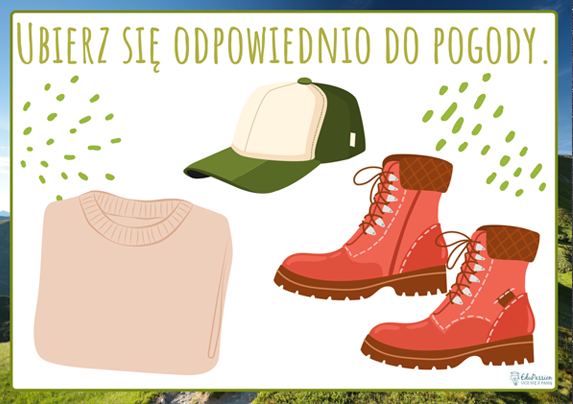 UWAGA NA OBCYCH!
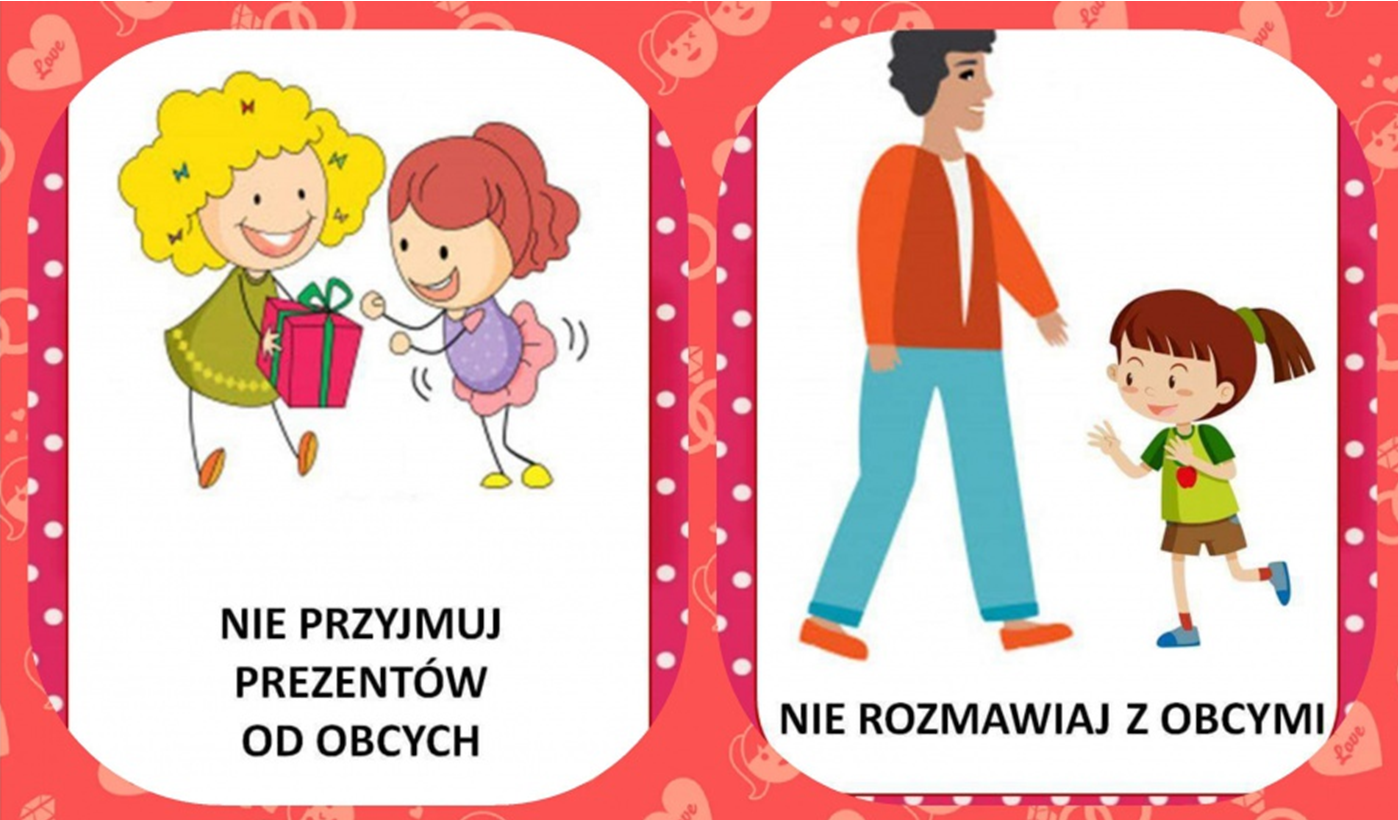 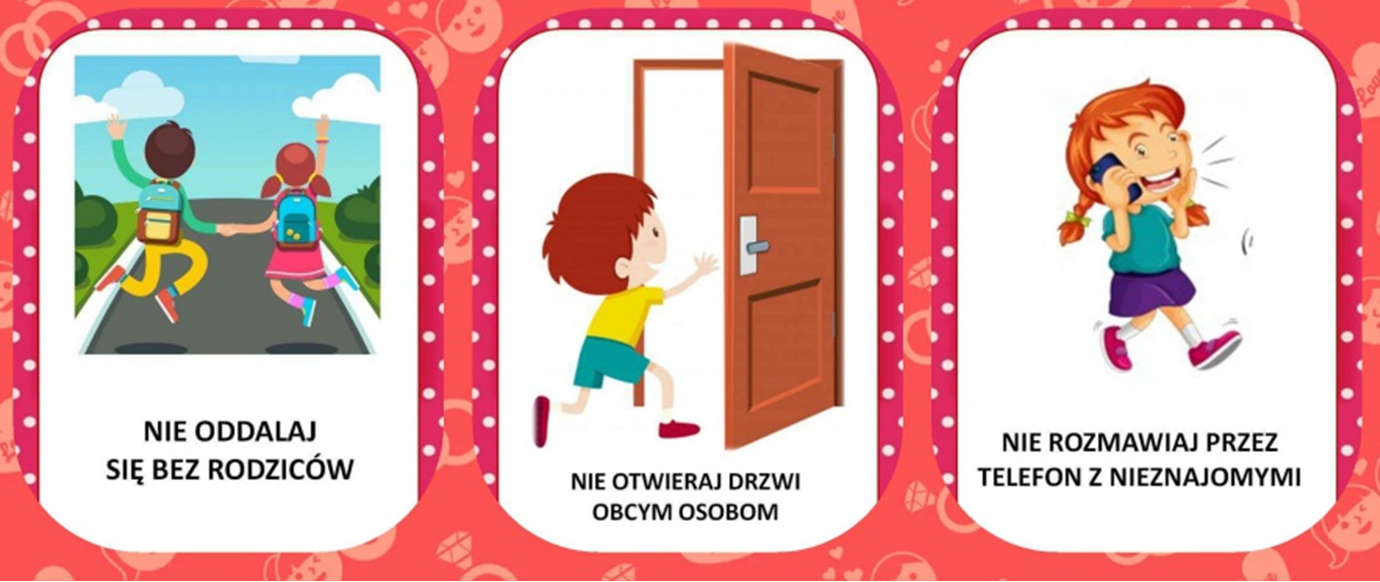 ZAWSZE RAZEM, NIGDY OSOBNO.
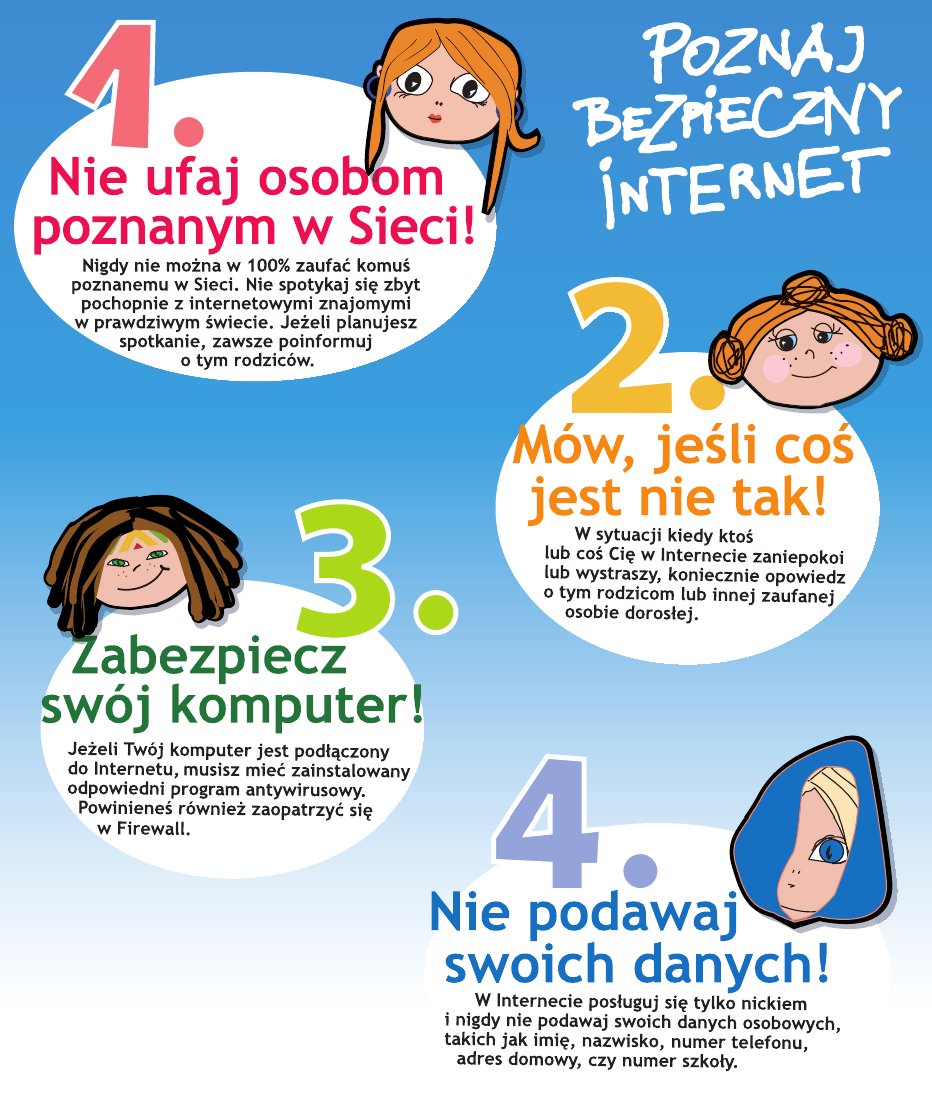 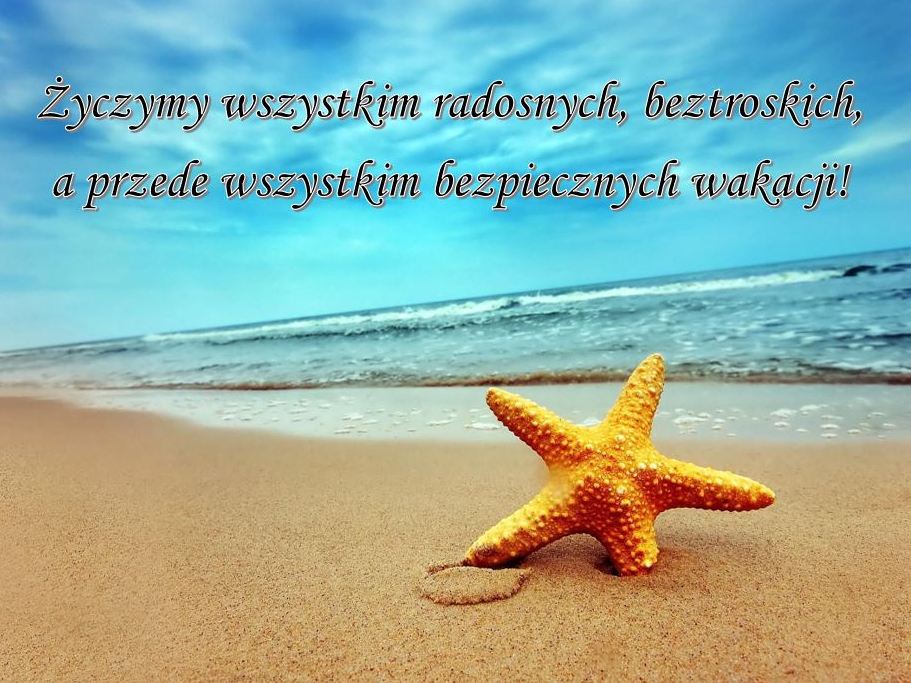 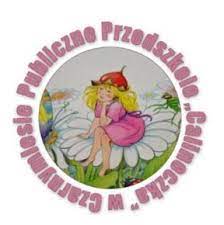 Opracowała Monika Wasek